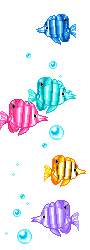 МКОУ «Одоевская СОШ имени В.Д. Успенского» структурное подразделение детский сад «Березка»«Обитатели подводного мира»
Воспитатель : Кулешова А.Ю.
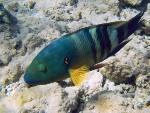 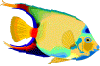 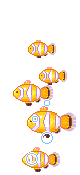 Загадки
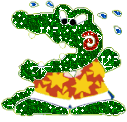 По реке плывёт бревно.
Ох и злющее оно!
Тем, кто в речку угодил,
Нос откусит…  


С хвостом, а не зверь,
С перьями, а не птица.
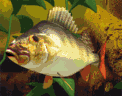 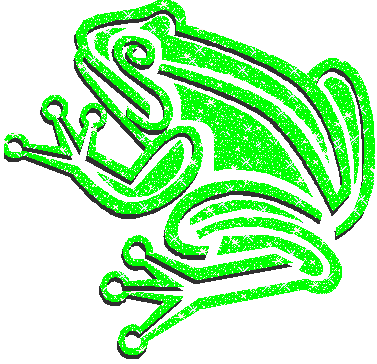 Скачет завирушка,
Не рот, а ловушка.
Попадут в ловушку
И комар, и мушка.




На окошке - пруд,
нём рыбёшки живут.
У стеклянных берегов
Не бывает рыбаков.
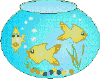 Жители подводного мира
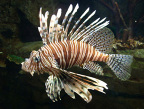 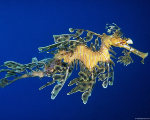 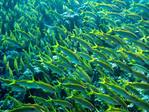 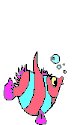 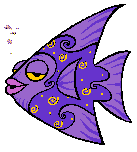 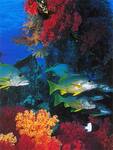 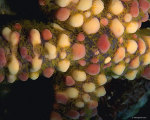 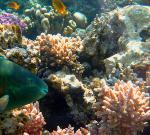 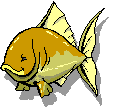 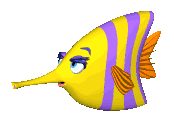 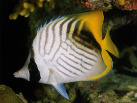 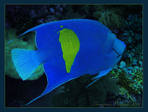 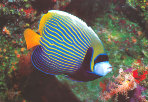 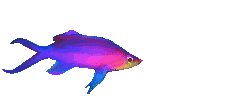 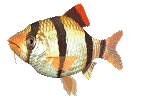 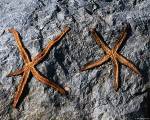 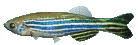 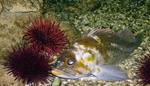 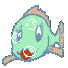 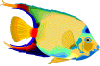 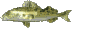 Спасибо за внимание !
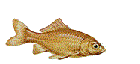 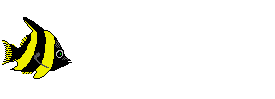 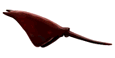